SE1011Week 2, Lab
Today
Return Quiz
SE-1011 Slide design: Dr. Mark L. Hornick Instructor: Dr. Yoder
1
Predicting Exam Score
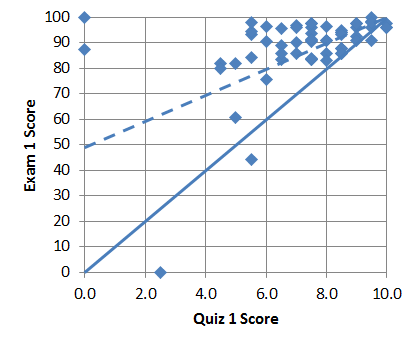 SE-1011 Slide design: Dr. Mark L. Hornick Instructor: Dr. Yoder
2
Predicting Exam Score
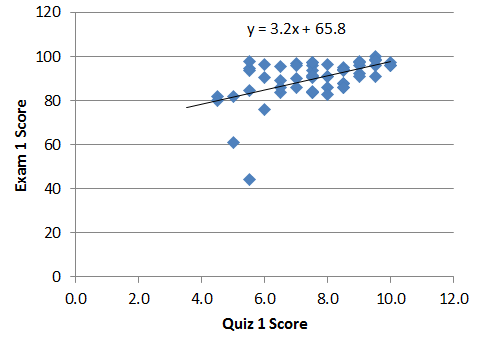 SE-1011 Slide design: Dr. Mark L. Hornick Instructor: Dr. Yoder
3
Compound Assignment
x = x + 1

x = x * 2

x = x / 2

x = x % 2
SE-1011 Slide design: Dr. Mark L. Hornick Instructor: Dr. Yoder
4
A decision
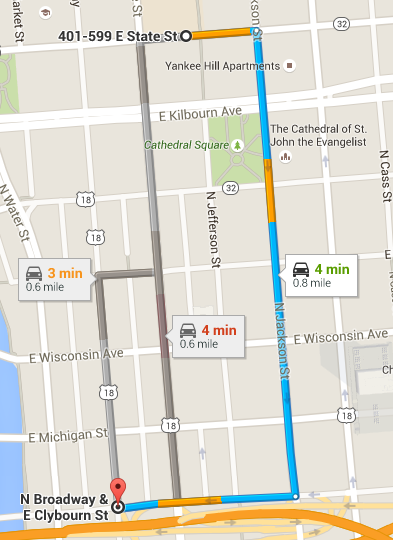 MSOE
SE-1011 Slide design: Dr. Mark L. Hornick Instructor: Dr. Yoder
5
ON-RAMP
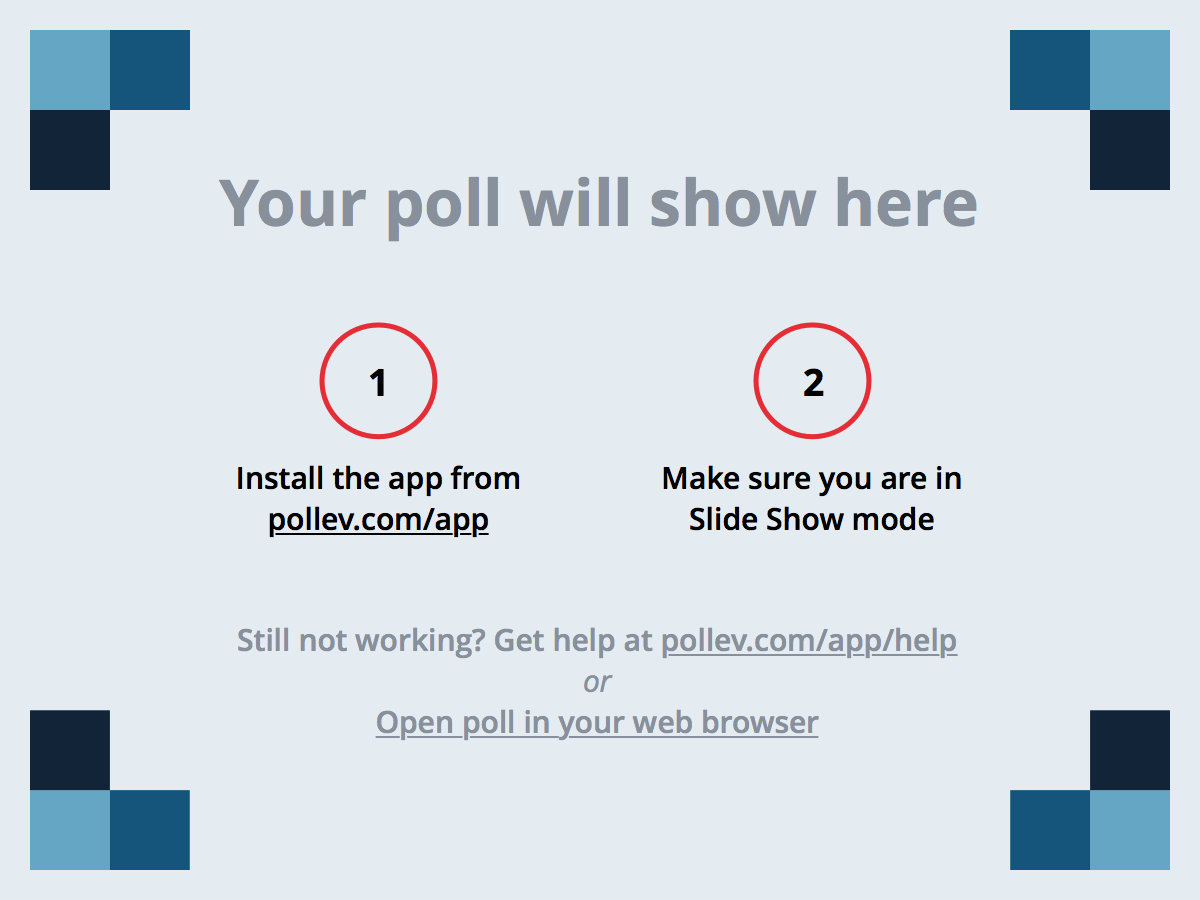 SE-1011 Slide design: Dr. Mark L. Hornick Instructor: Dr. Yoder
6
Acknowledgement
This course is based on the text
Introduction to Programming with Java by Dean & Dean, 2nd Edition
SE-1011 Slide design: Dr. Mark L. Hornick Instructor: Dr. Yoder
7